Figure 2. Psychometric performance with 2 stimulus sets that both employed kinematics as discriminative cues. (A) ...
Cereb Cortex, Volume 25, Issue 4, April 2015, Pages 1093–1106, https://doi.org/10.1093/cercor/bht305
The content of this slide may be subject to copyright: please see the slide notes for details.
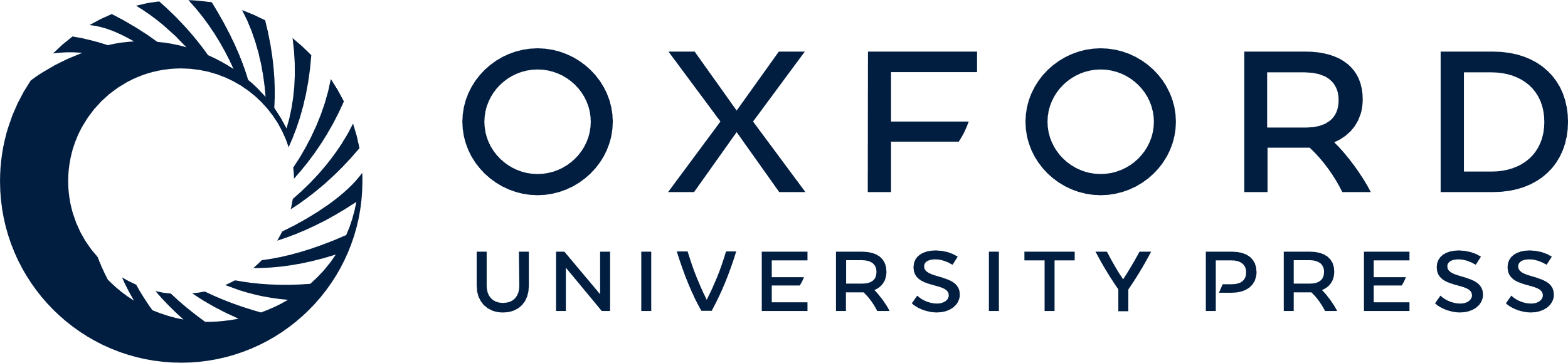 [Speaker Notes: Figure 2. Psychometric performance with 2 stimulus sets that both employed kinematics as discriminative cues. (A) Response probabilities of 3 rats are depicted as a function of amplitude differences in gray for Experiment 1a and in black for Experiment 1b. Data points represent means and are based on 447–676 trials. Smooth lines are Weibull fits estimated from a maximum likelihood estimator. Vertical error bars represent 95% confidence intervals. Horizontal bars at the bottom represent 95% confidence intervals of the thresholds. (B) Discrimination index (eq. 3) achieved in the last 10 sessions of the first block of Experiment 1a and the first 10 sessions after switching to Experiment 1b. (C) Additional stimuli with manipulated intensities were introduced to test the animals' sensitivity compared with a stimulus with matched intensity from the psychometric curve (gray bar). (D) Same as in C but additional stimuli that modulated frequency. Performance to catch trials is shown as black outlined box. Schematics of stimulus traces used in each experiment are shown on the left side.


Unless provided in the caption above, the following copyright applies to the content of this slide: © The Author 2013. Published by Oxford University Press.This is an Open Access article distributed under the terms of the Creative Commons Attribution Non-Commercial License (http://creativecommons.org/licenses/by-nc/3.0/), which permits non-commercial re-use, distribution, and reproduction in any medium, provided the original work is properly cited. For commercial re-use, please contact journals.permissions@oup.com]